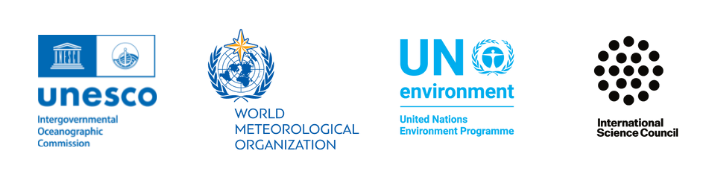 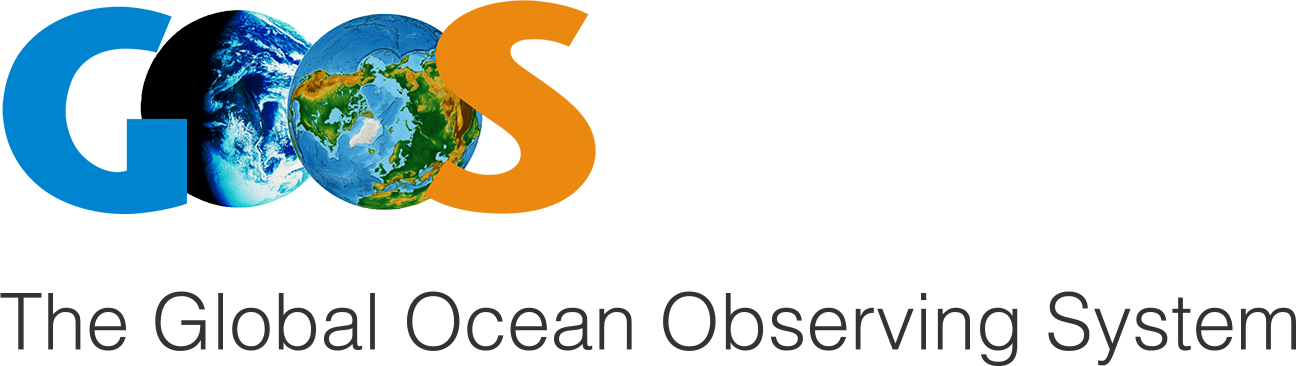 OceanOPS Work Plan 2025-26
Mathieu Belbeoch & OceanOPS Team
OCG-16 Session, 07 - 11 April 2025
Ifremer, Brest, France
[Speaker Notes: Ann]
Staff  2025-26
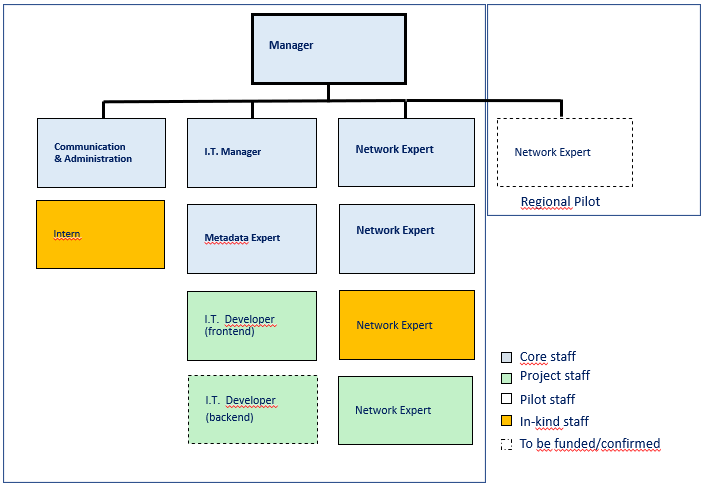 Being recruited:

IT Manager
IT Developer (front) – AMRIT
Network Expert – TRICUSO/SOCONET
Intern (in-kind)

To confirm

IT Developer (back) – EOV project


To fund
Network Expert (Argo BGC/Med pilotfunded until 08/2025)

We secure core staff, optimize projects means, enable creative solutions.
SLA 2025-26:  dedicated FTE
Advanced (2.5): Argo , SOCONET, OceanGliders 
Standard + (1): VOS , GOSHIP, GDA, OceanSITES 
Standard (0): SOOP XBT, GTMBA, NMBABaseline (0): ASAP, TSU, FVON, GLOSS, AniBOS, SmartCables, HF Radars

Total available (recruitable): 3.75
Margin (for Standard): 0.25
‹#›
How projects fit to the Strategic Plan ?
All current (and past)  projects are fueling our Strategic Plan objectives, for one or for all networks (dedicated/integrated services)
They bring resources for OceanOPS and for Networks
EU Projects represent a  firm contractual funding source but they demand investment for the proposal and innovation (research), and need to fit with the call context and constraints.
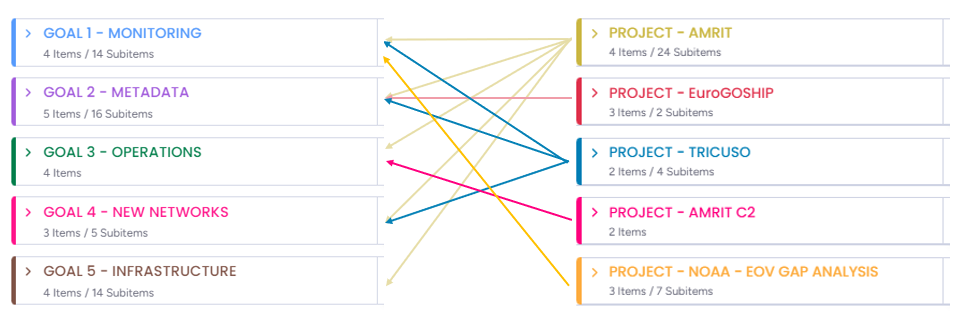 ‹#›
How projects fit to the Networks ?
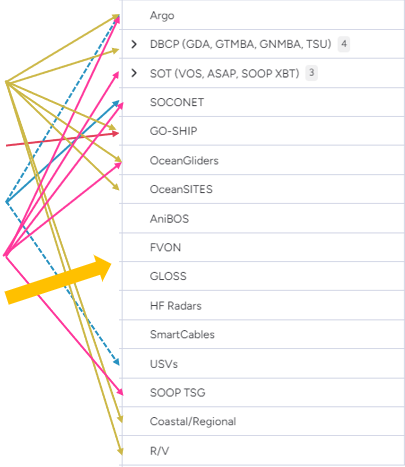 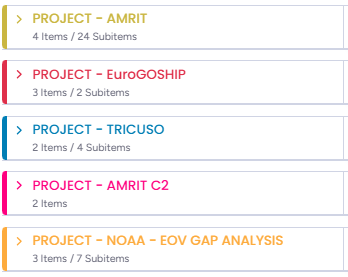 ‹#›
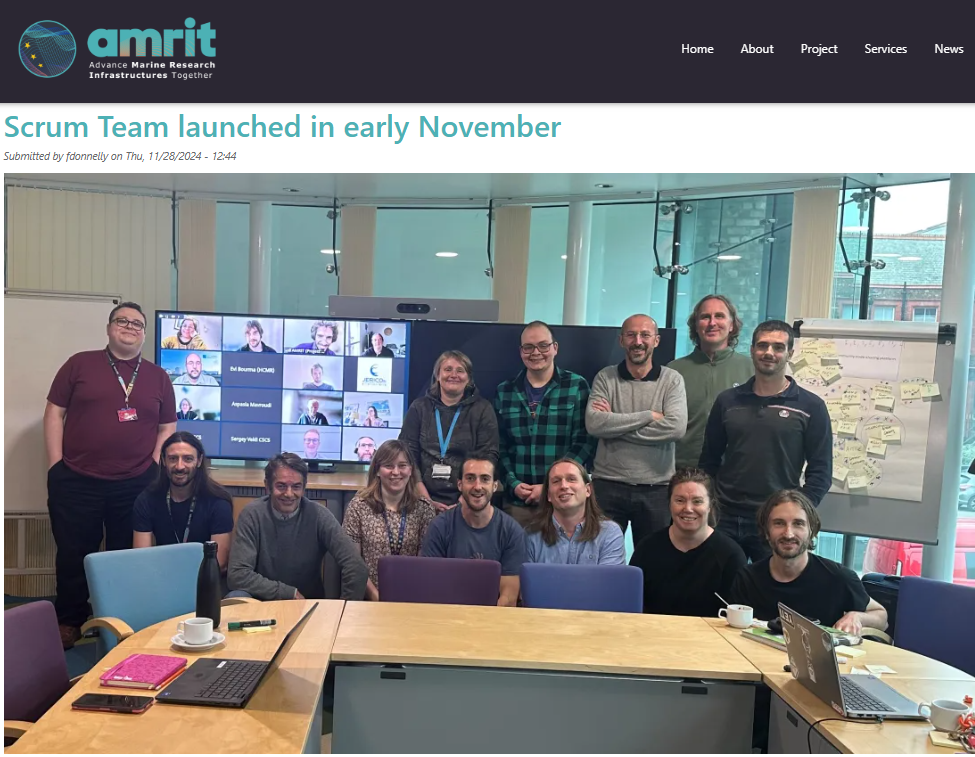 AMRIT  2024-28
OceanOPS Technical LeadWP 7-8-9-10-12 crafted by OceanOPS with Ifremer/NOC (20 EU partners)
Towards OceanOPS (meta) dashboard 3.0 collectively developed on an open platform …with tools fit for operators, connected to modernized global (meta) data and information nodes..
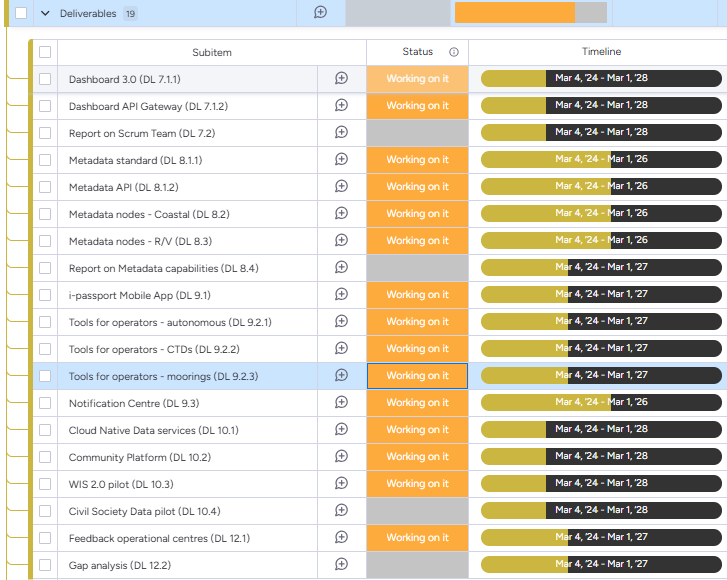 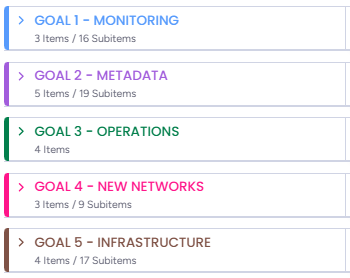 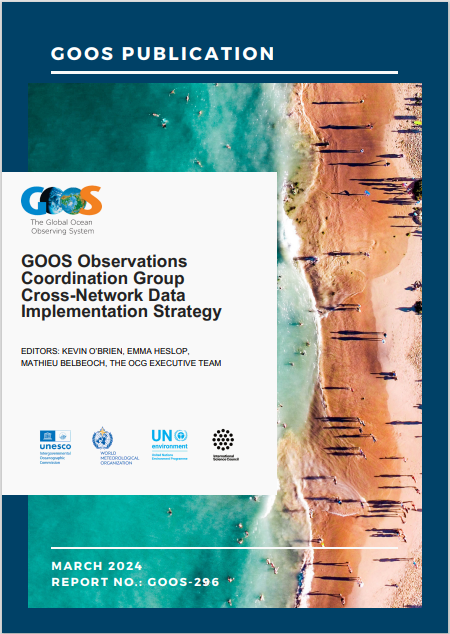 ‹#›
Workplan backbone
Goal 1:  
increase our monitoring capacity for some networks and keep developing our future dashboard/architecture
Rationalize our reporting to Network (per SLAs)
Codesign the EOV/ECV gap analysis tool, prepare required architecture (big data – with Ifremer), start developments

Goal 2: 
Improve our metadata standard, content  and prepare its collective evolution
Improve our API, and m2m connection to data/metadata nodes

Goal 3: 
Improve our tools for operators (AMRIT/codesign, & R/V schedules)
Continue opportunistic deployment initiatives

Goal 4: 
Focus: VOS expansion/private, shipping 
Complete AniBOS - Support 1 or 2 Baseline Network
Goal 5:  
marketing plan, strategic plan 2026-30, complete hosting agreement, organize UNOC, reportcards (GOOS, EU/AMRIT), hiring/admin, budget management, SLA …
‹#›
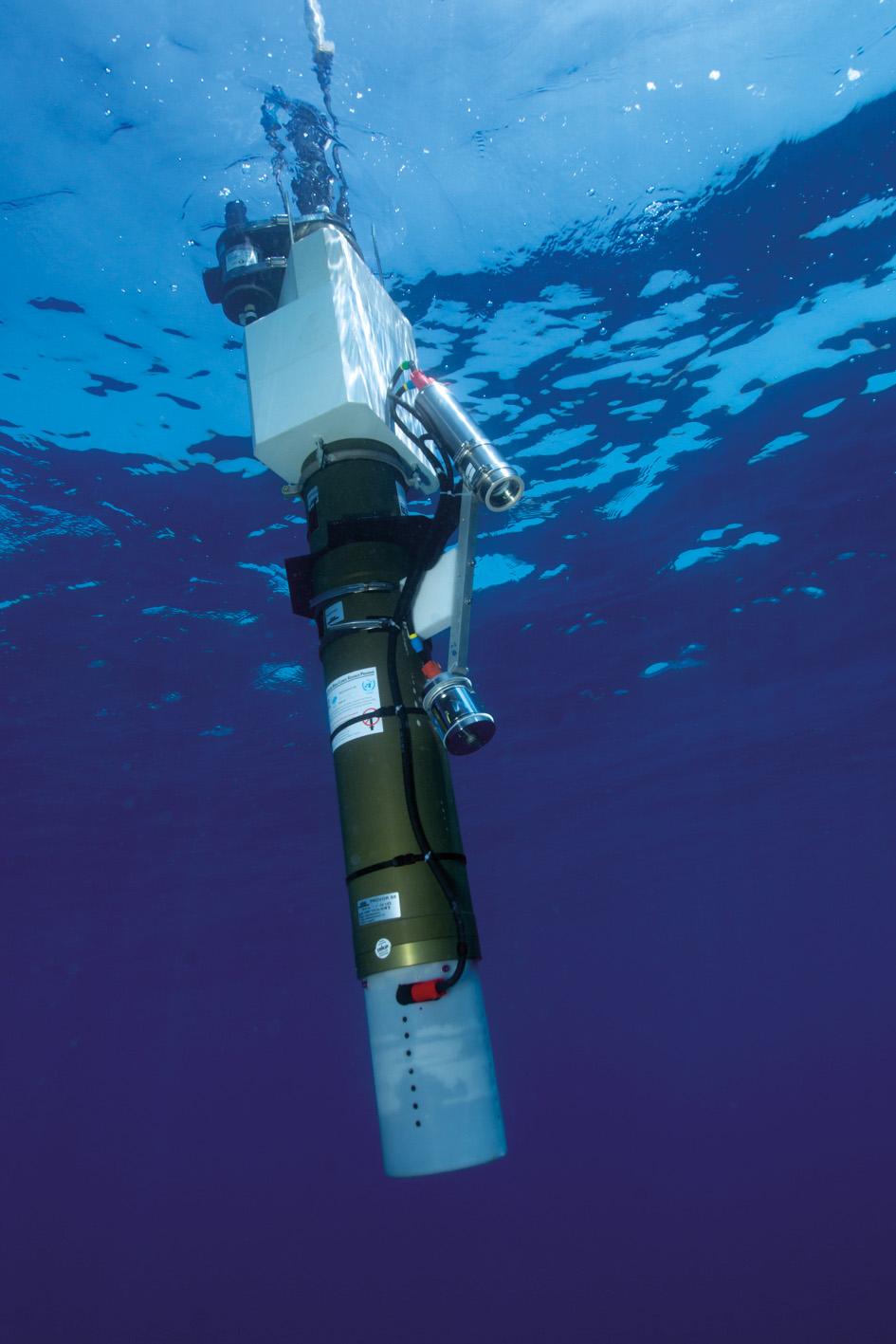 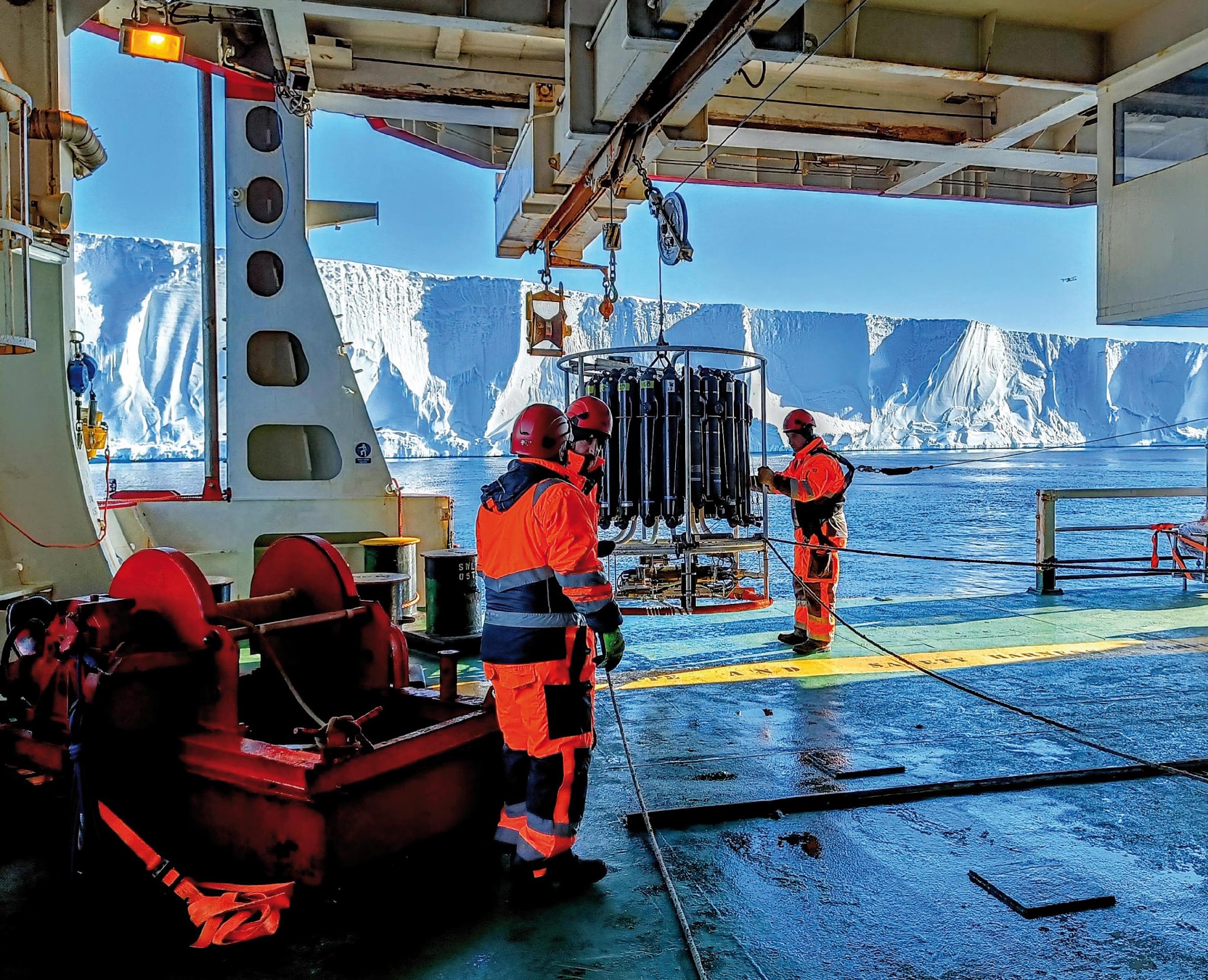 Any feedback and guidance from OCG on the workplan ?
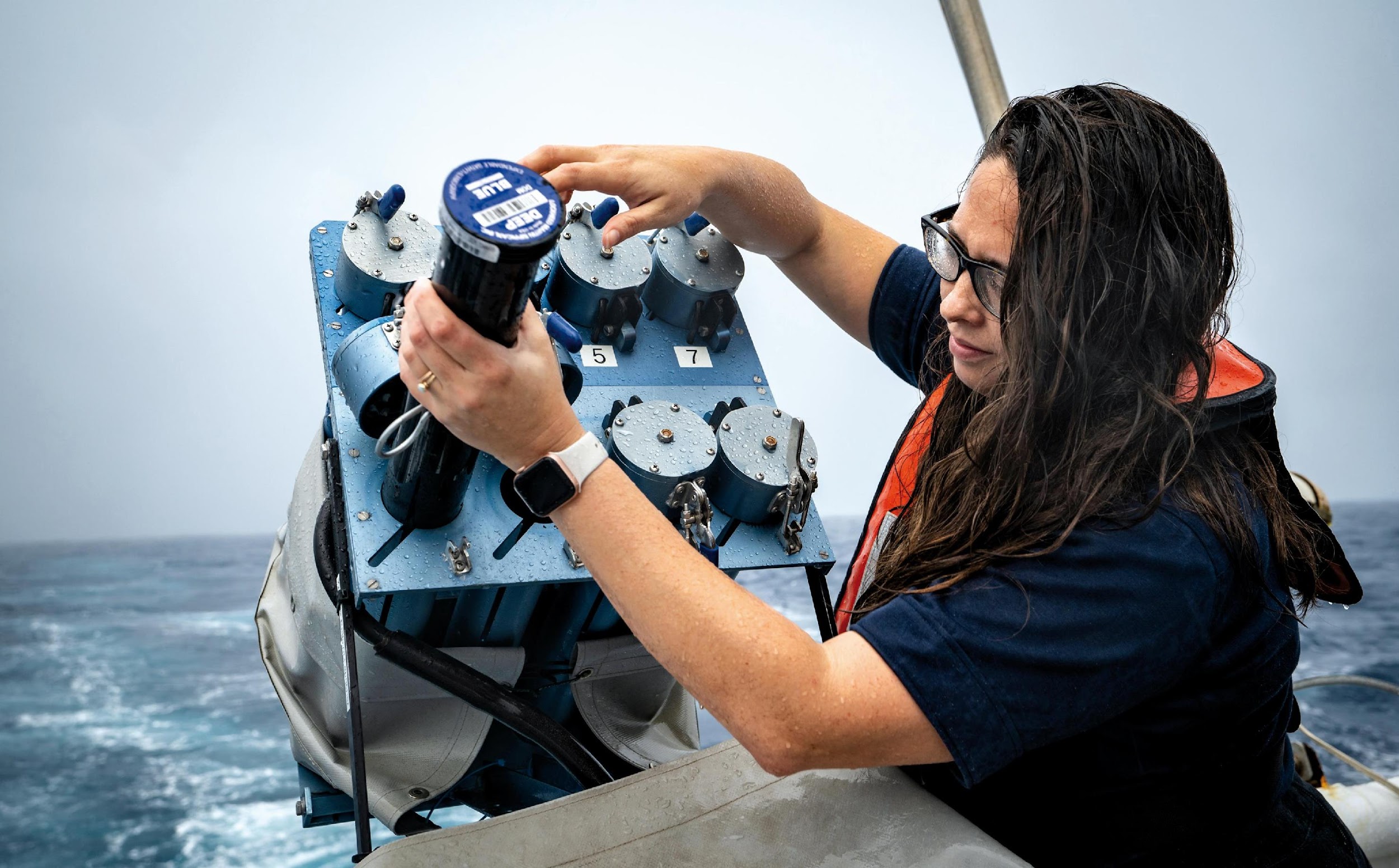 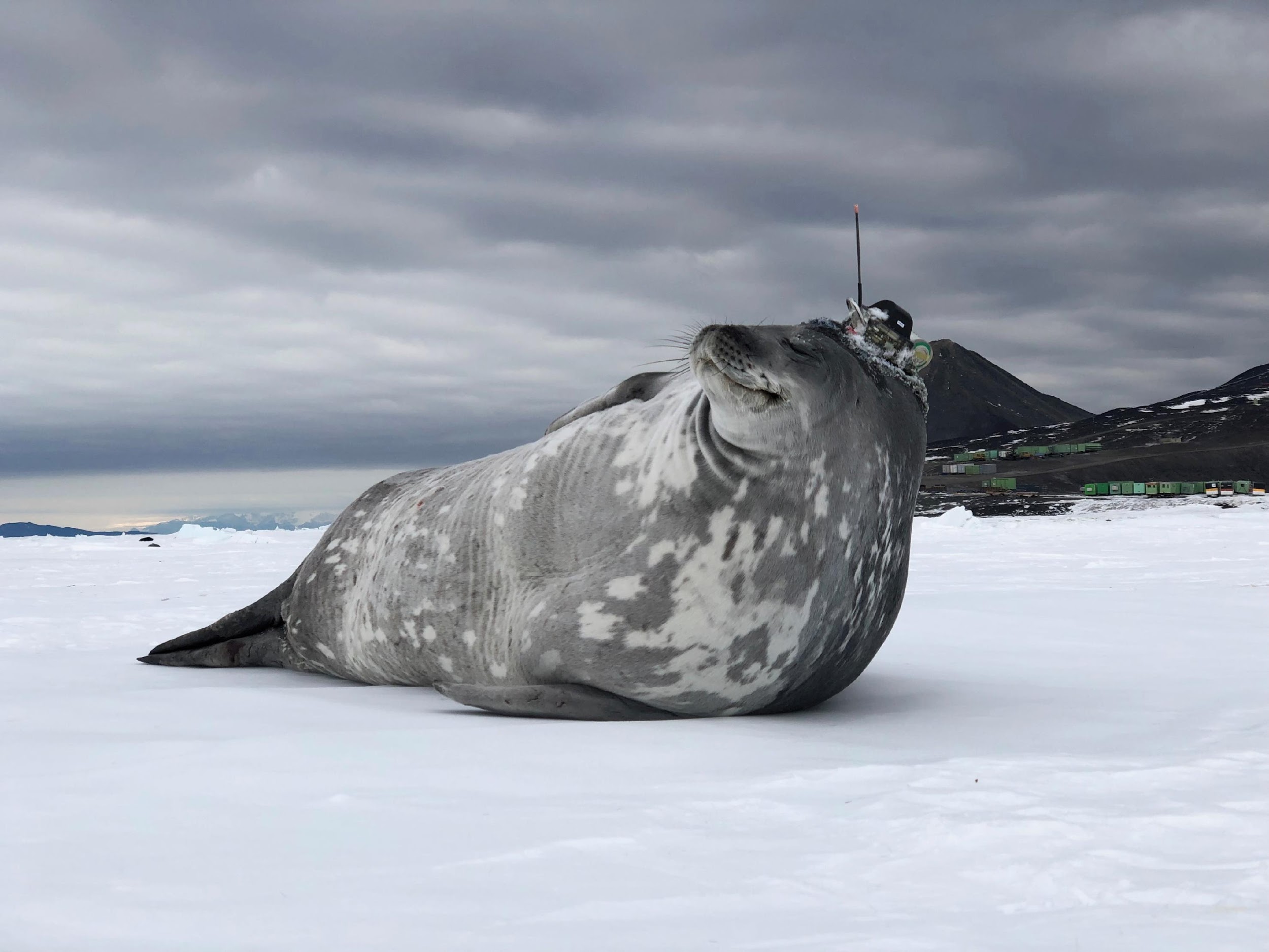